Looking in the Rear View Mirror:  Leadership Wisdom for the Road Ahead
John Freitas, Los Angeles City College, Area C Representative 
Michelle Grimes-Hillman, Mt. San Antonio College, South Representative, 
James Todd, Modesto Junior College, Area A Representative
Faculty Leadership Institute
San Jose Marriott
June 11-13, 2015
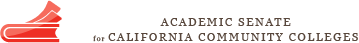 Encourage Participation
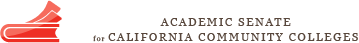 Getting Things Done!
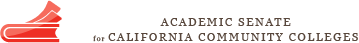 Or Not…
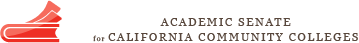 Build Relationships
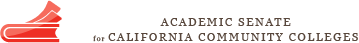 Don’t Do Everything Alone
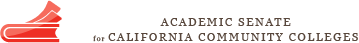 You Can’t Lead if You Don’t Listen
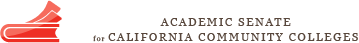 Leadership is Service
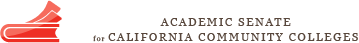 Leadership Is Not That Complicated
Drew Dudley “Everyday Leadership”
(TED Talk video)

http://www.ted.com/talks/drew_dudley_everyday_leadership?language=en
“If only I had it to do over again…”
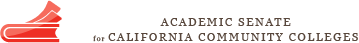 At Your Service…
John Freitas
freitaje@lacitycollege.edu

Michelle Grimes-Hillman 
mgrimeshillman@mtsac.edu

James Todd
toddj@yosemite.edu
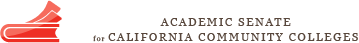 Questions?
Thank You!
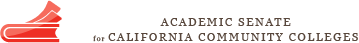